Fundamentals of Computing
Lec 13
Quantum Error Correction
And Entanglement
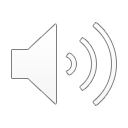 1
Overall structure of this course
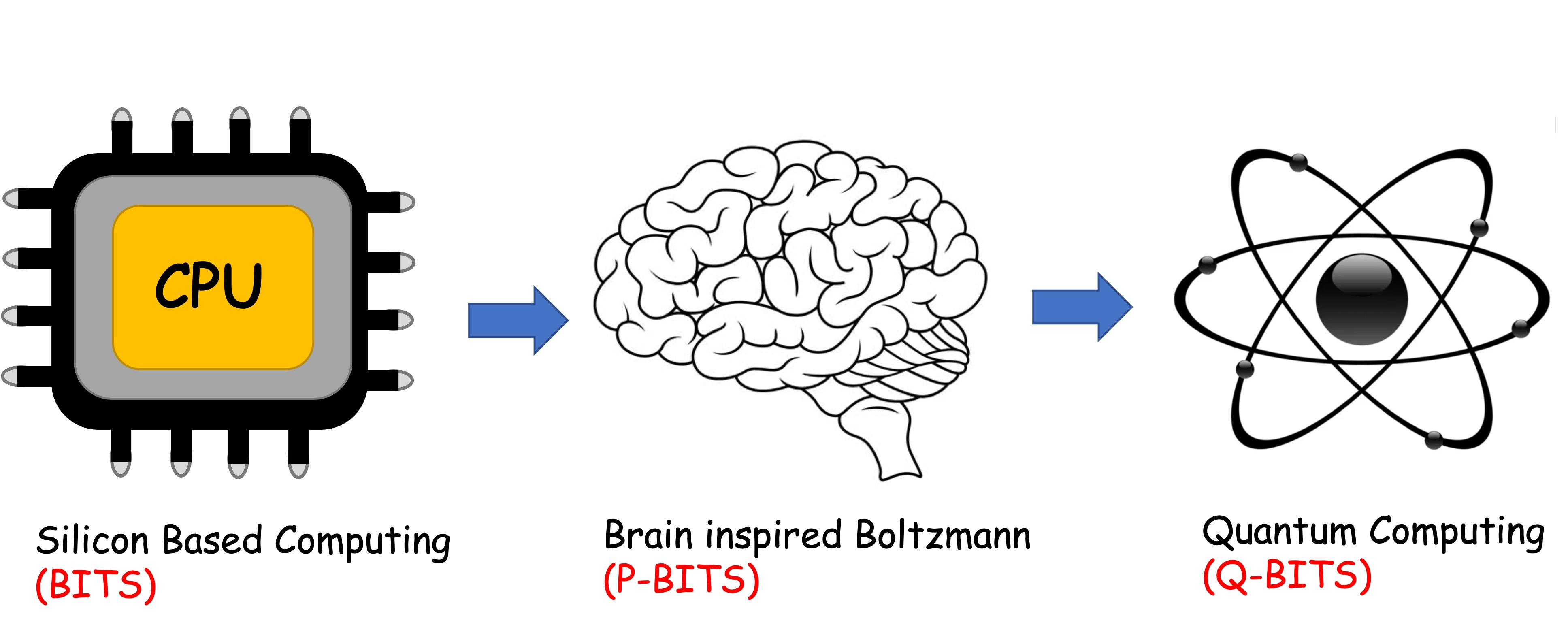 Analog Computing in Carbo

How we train (Supervision)
Physics of Neurons (Boltzmann)
How we learn (time sampling)
Optimizing and Classifying
Transition Theory & Inferencing
Quantum Computing in Magneto

Quantum Spins and Hardware
Quantum Physics
Quantum Gates and Hardware
Quantum Entanglement
Quantum Gates and Factorization
Digital Computing in Silico

How we compute (algorithms)
How we add (Gates)
How we add quickly (CMOS)
How we fix errors
Thermodynamics of Computing
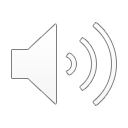 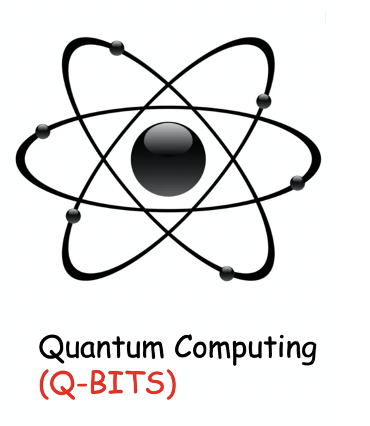 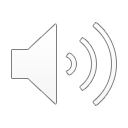 Quantum states are vectors
Operations are matrices
0
1
0
0
00
00
1
0
0
0
01
01
=
0
0
0
1
10
11
0
0
1
0
11
10
For any operation (e.g. Rk,
QFT), need to check what
the states are and what 
the operator is
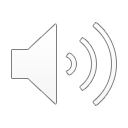 The operators are unitary
Any unitary operator =
exponential of an
anti-Hermitian matrix
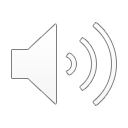 Steady-state
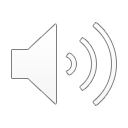 Quantum Statistical Mechanics
Replace vector with matrix
Field with Kronecker
Solve as before:
Boltzmann: 

SCF/QMC:
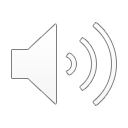 Quantum Statistical Mechanics
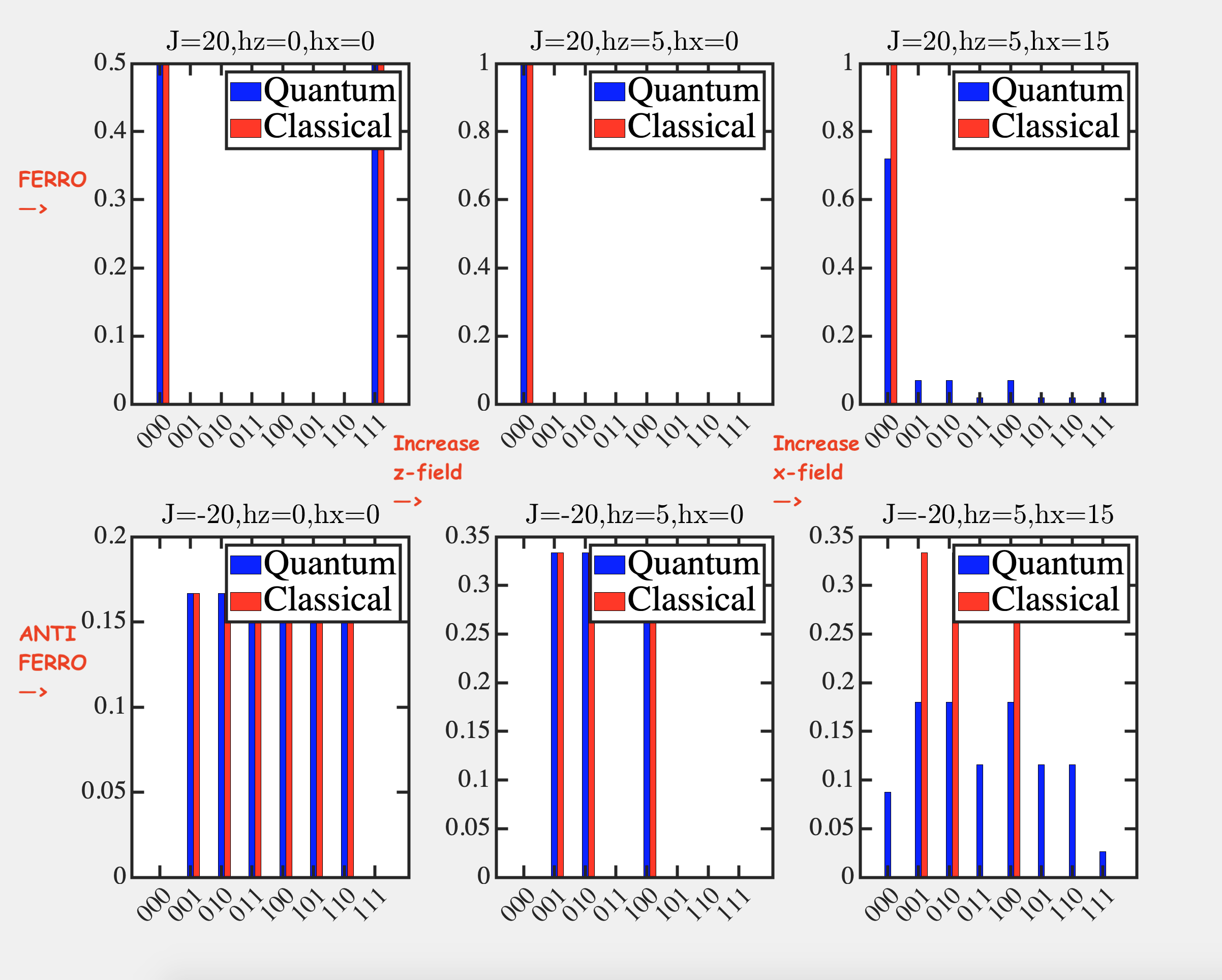 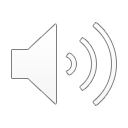 Importance of Linearity
Importance of Mixing
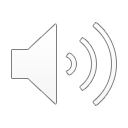 13A. How we copy and 
error correct
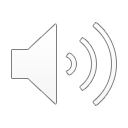 Suppose we can copy a given state
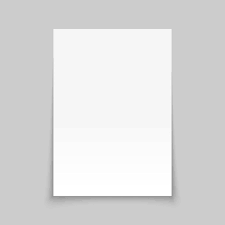 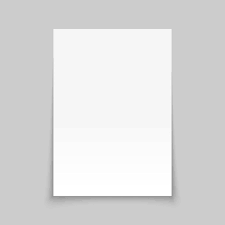 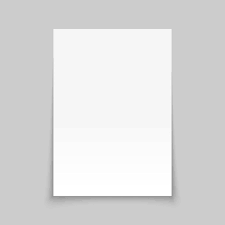 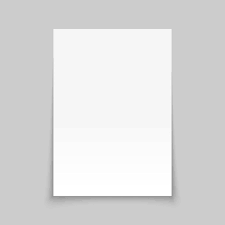 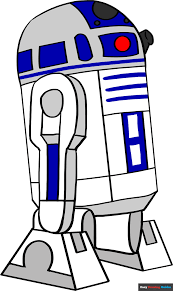 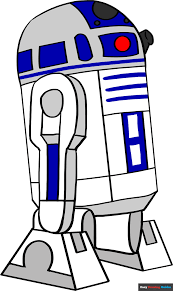 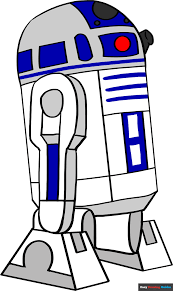 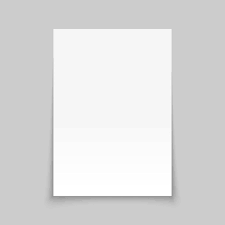 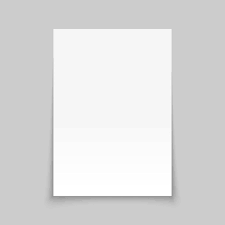 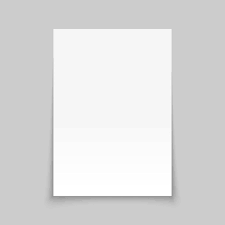 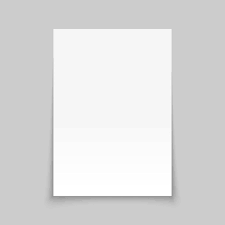 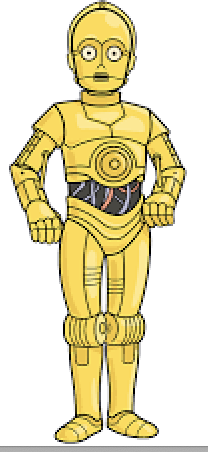 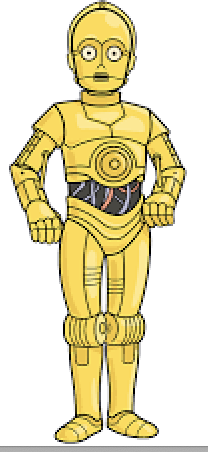 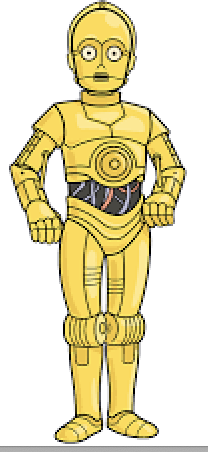 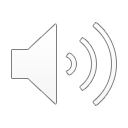 e.g. CNOT gate
A
B
Bout
A
A
0
0
0
0
A
1
1
0
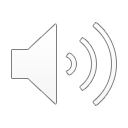 Can we copy an unknown state?
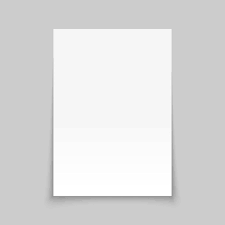 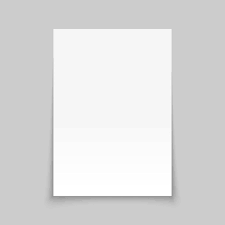 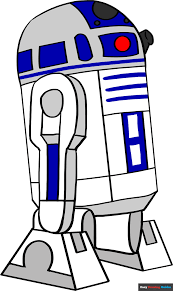 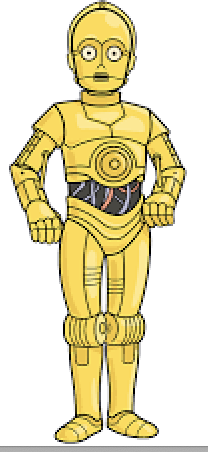 No – it will not be linear !!!
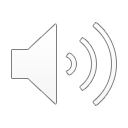 Another way to state this
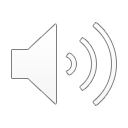 No Cloning Theorem
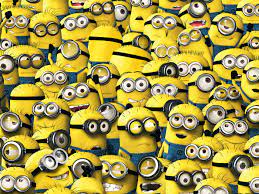 Not arbitrary and certainly not an unknown state !!
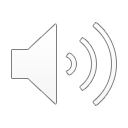 15
Makes sense!!! Only way the coeffs express themselves is through measurements, collapse, reprepare with identical
initial conditions, and remeasure
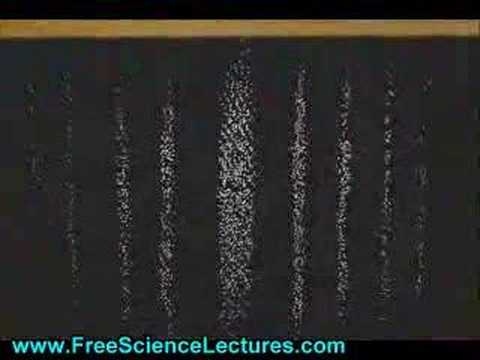 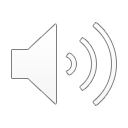 16
So how can we error correct?
110c1ba
Classical bits are easy to measure and repeat
Quantum bits can be entangled
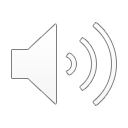 Error Detection
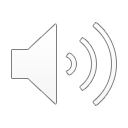 Error Detection
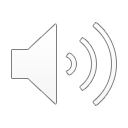 Measurement along z-axis (‘classical’) does not help
Error Detection
Choose another axis
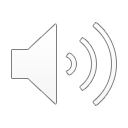 But again, only way we know this is through repeated
measurements
The saga of Alice and Bob
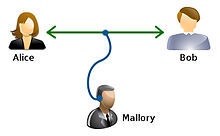 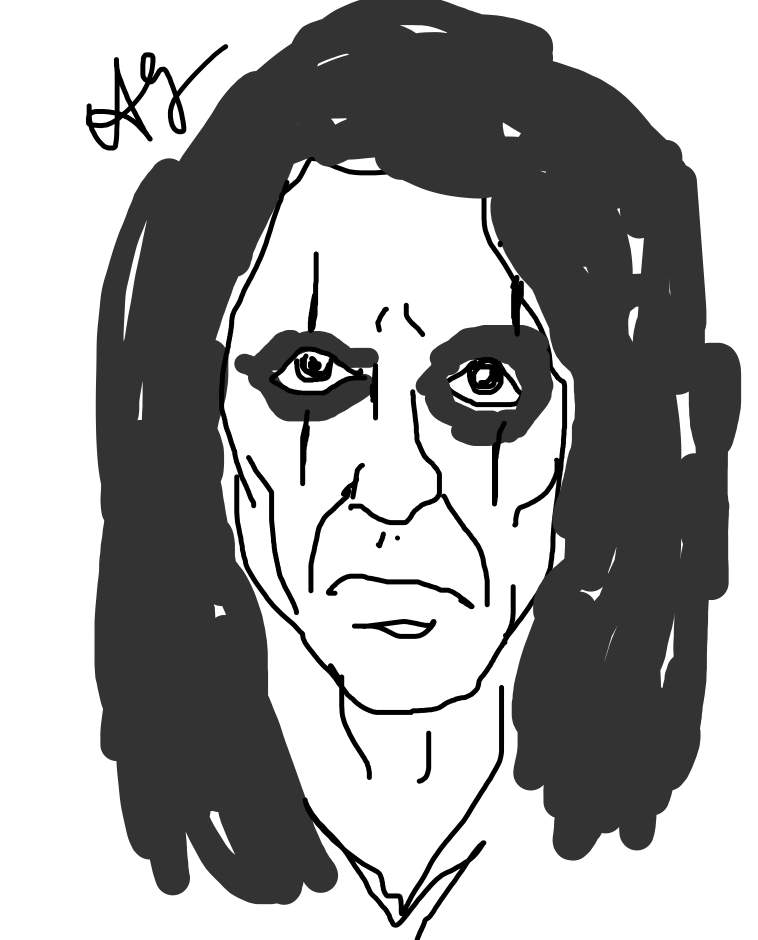 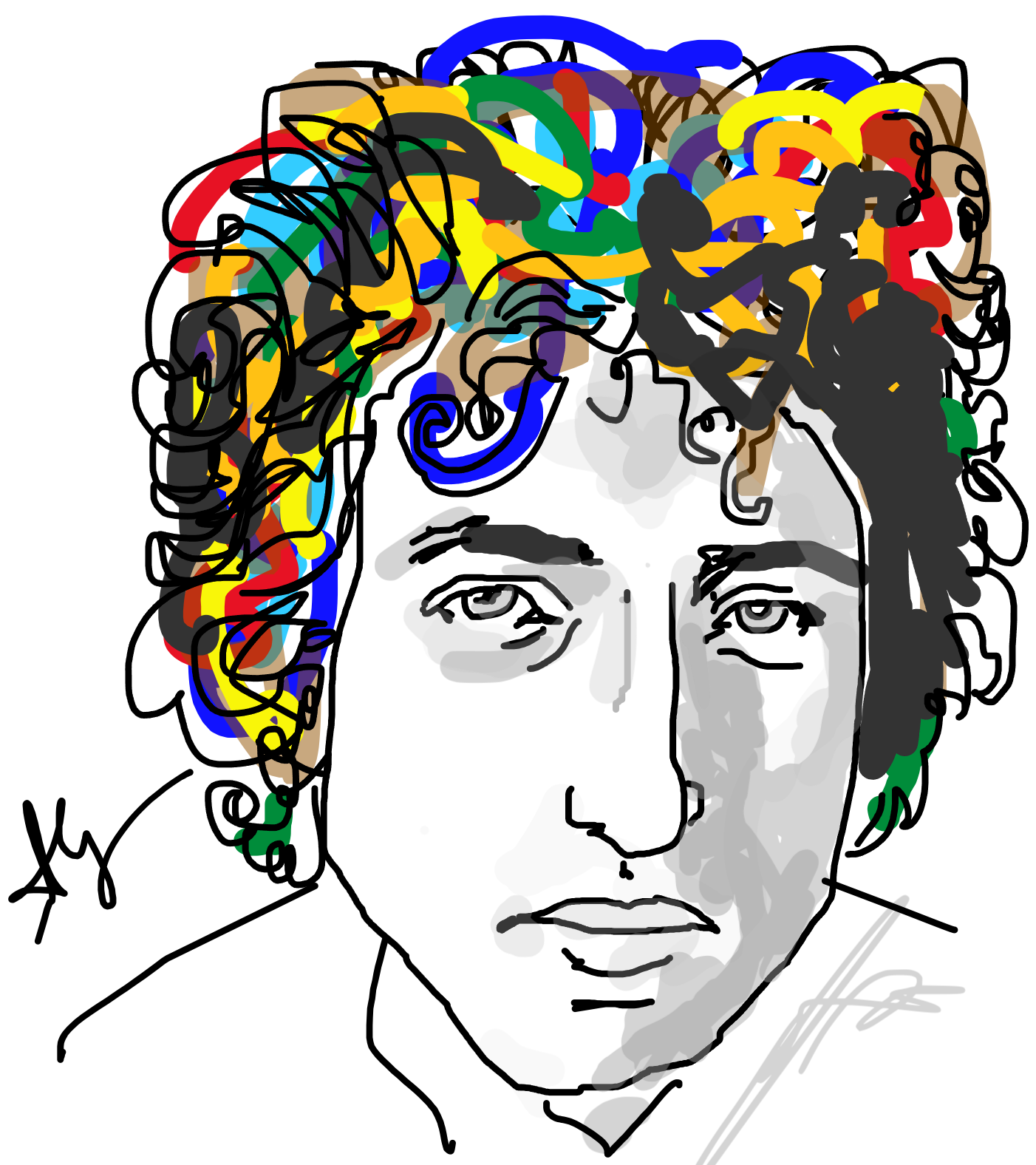 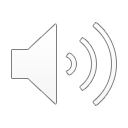 Error Correction: Alice does 2 CNOTs
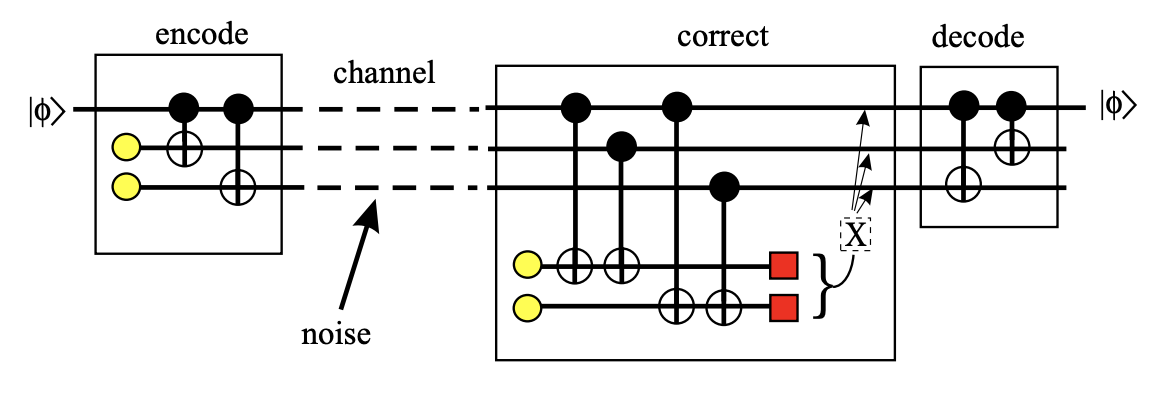 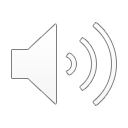 Error corrupts qubits
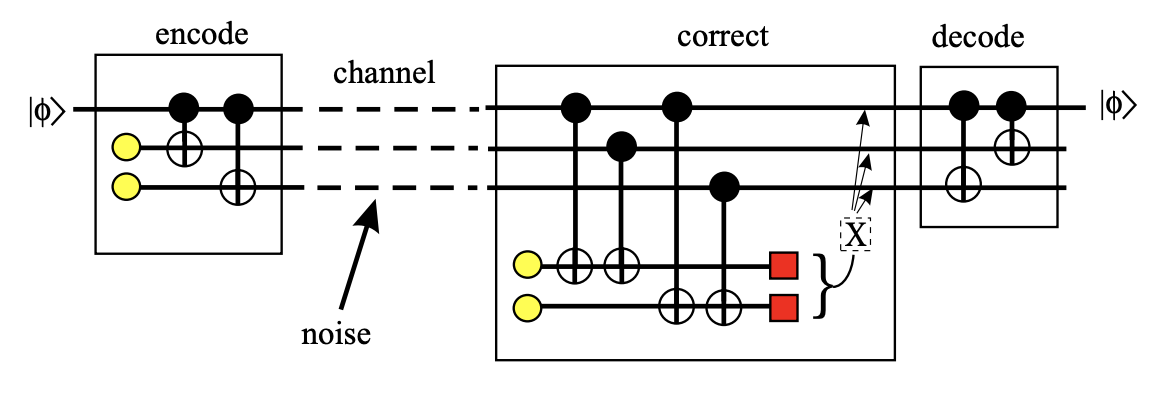 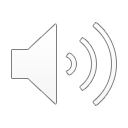 Bob adds two ancilla bits, does CNOTs
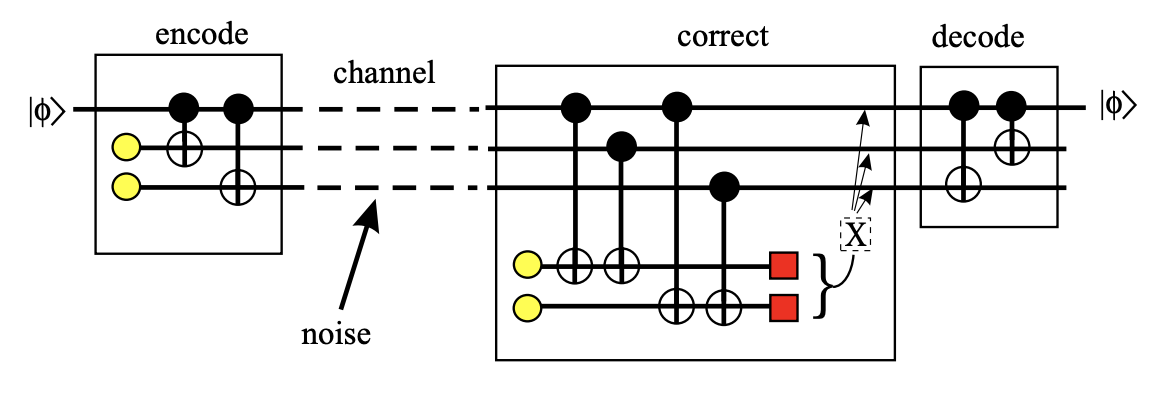 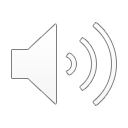 Bob measures his ancillae & corrects
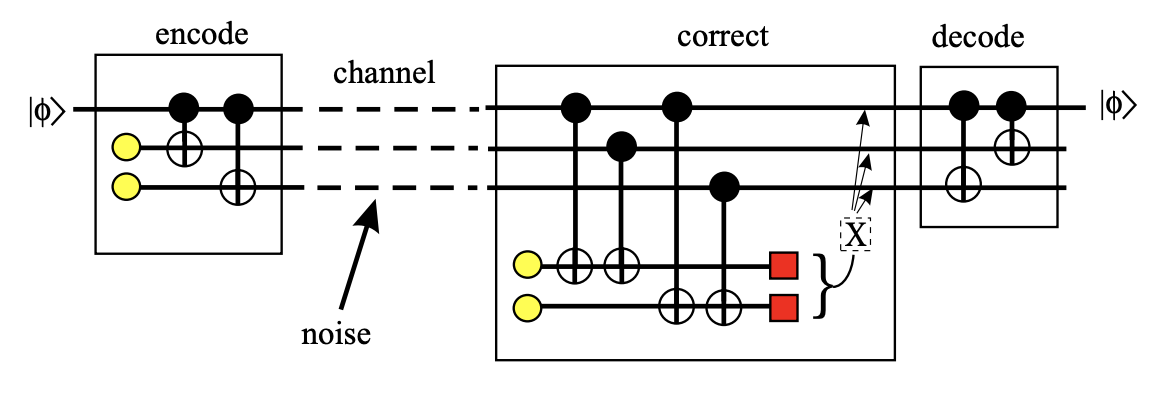 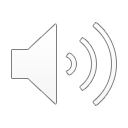 Bob’s error
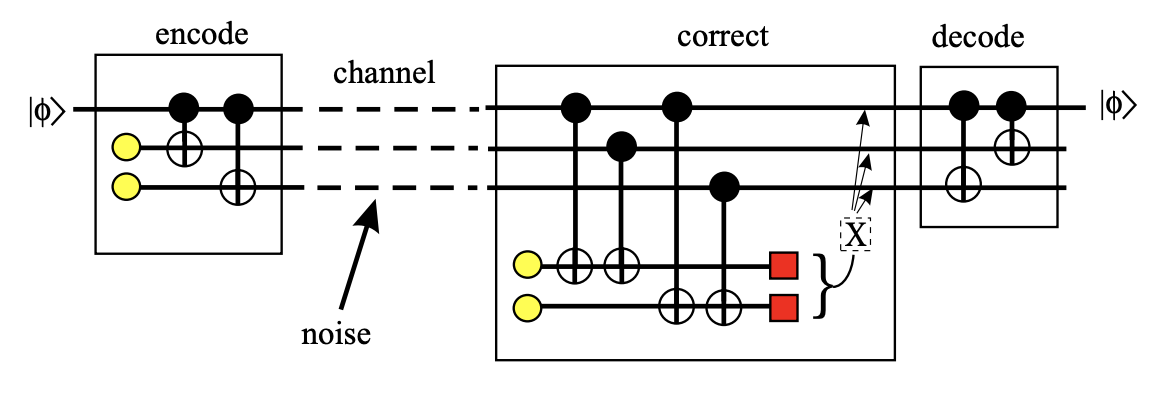 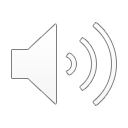 How could we measure ancilla without 
Collapsing data bits?
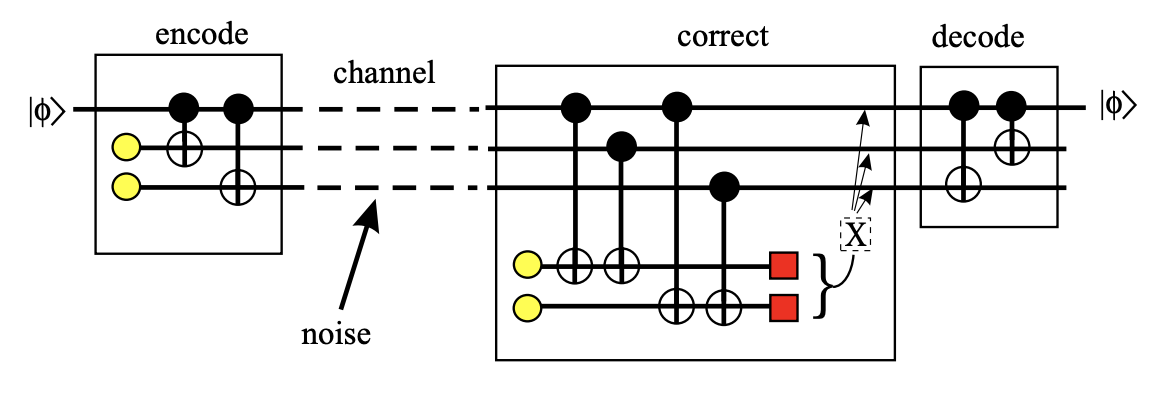 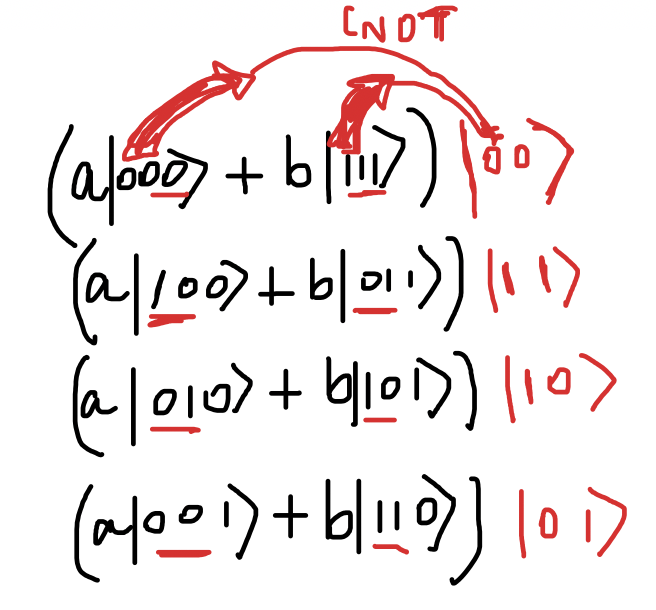 Because they are factorized, ie,
not entangled. 

In other words, a single set (not a
superposition) of Kronecker products
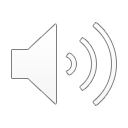